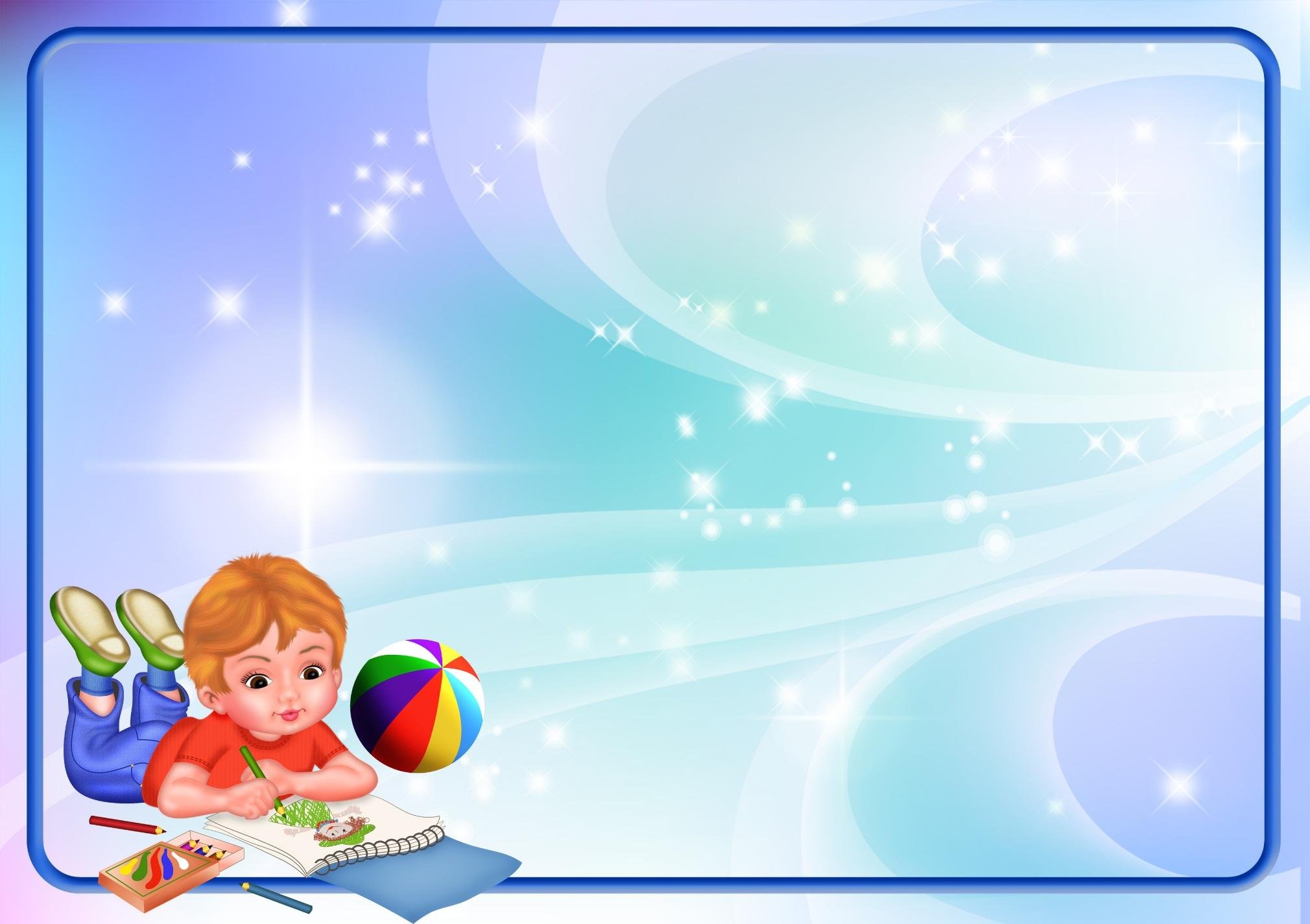 ТЕМА:"НЕТРАДИЦИОННЫЕТЕХНИКИ РИСОВАНИЯ ВДОУИ ИХ РОЛЬ В РАЗВИТИИДЕТЕЙ ДОШКОЛЬНОГОВОЗРАСТА".
ТЕМА:
"НЕТРАДИЦИОННЫЕ
ТЕХНИКИ РИСОВАНИЯ В
ДОУ
И ИХ РОЛЬ В РАЗВИТИИ
ДЕТЕЙ ДОШКОЛЬНОГО
ВОЗРАСТА".


Воспитатель: Байрамова Ф.Ф.
                       Рассохина А.И.
Воспитатели: Байрамова Ф.Ф.
Рассохина А.И.
Цель – создать педагогические условия для развития
творческого воображения детей через использование
нетрадиционных техник и приемов рисования.

Задачи:

Сформировать у детей технические навыки рисования.

Познакомить детей с различными нетрадиционными
техниками рисования.

Научить создавать свой неповторимый образ, используя
различные техники рисования.
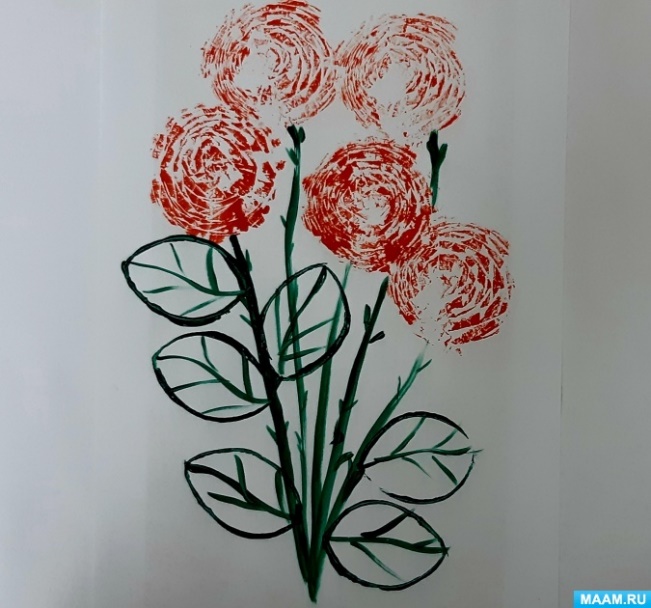 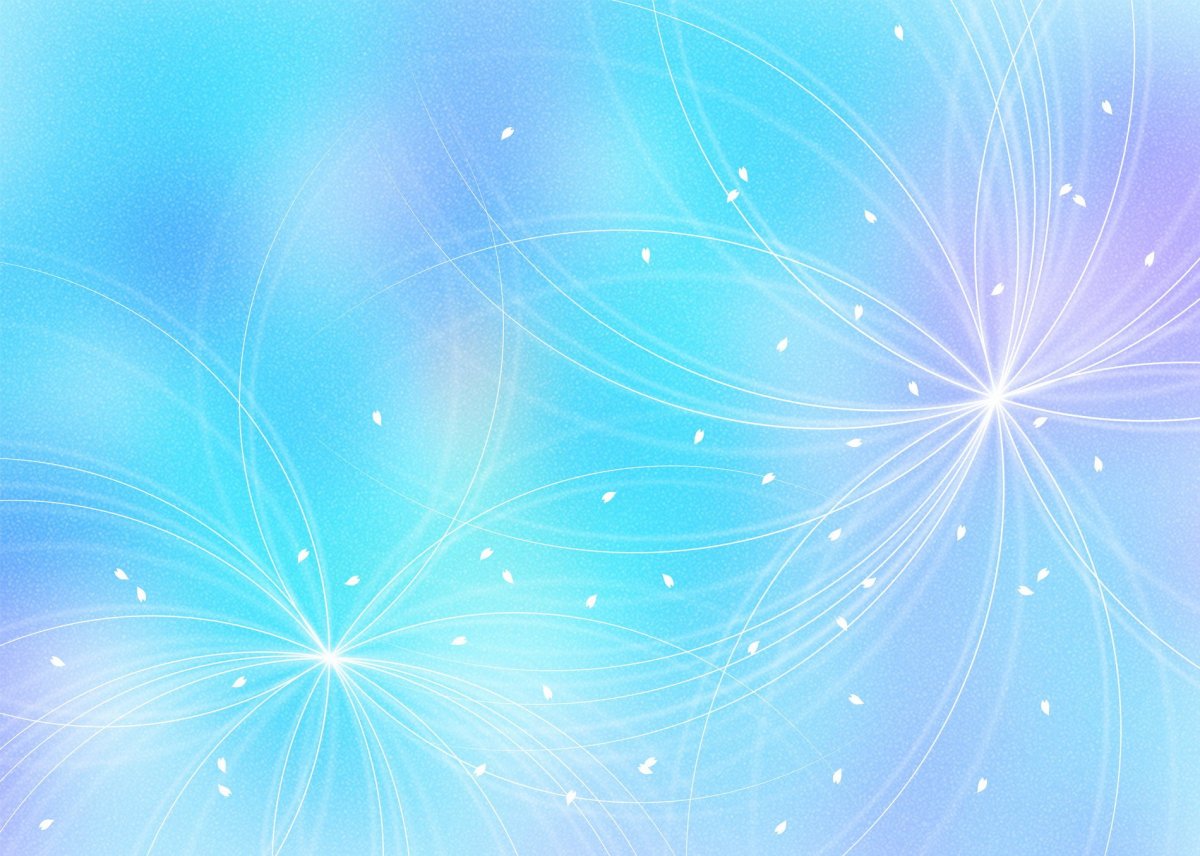 Чем больше мастерства в детской руке, тем умнее ребёнок». В.А.Сухомлинский
Чем больше мастерства в детской руке, тем умнее ребёнок». В.А.Сухомлинский
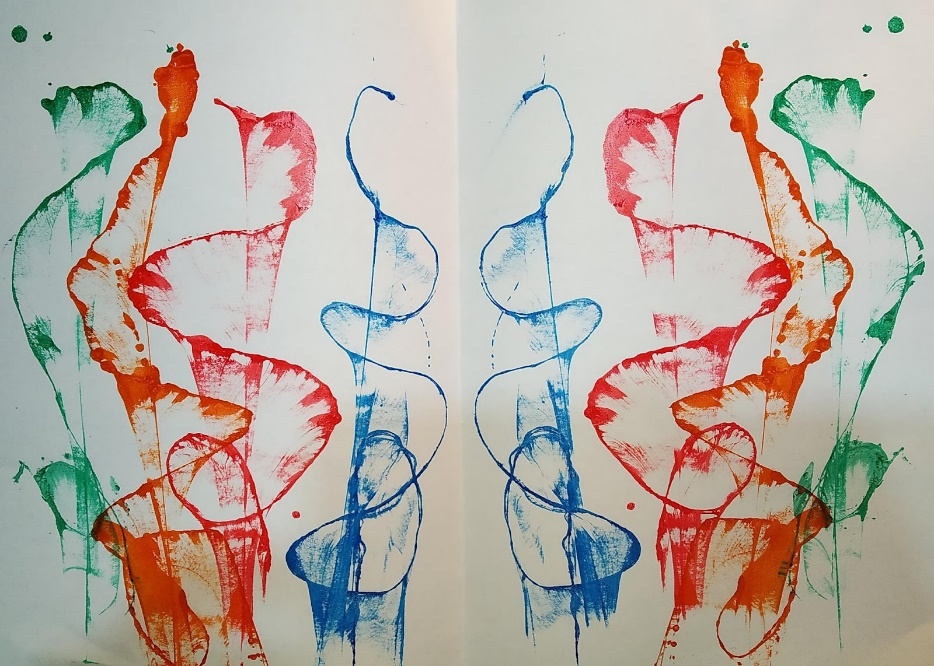 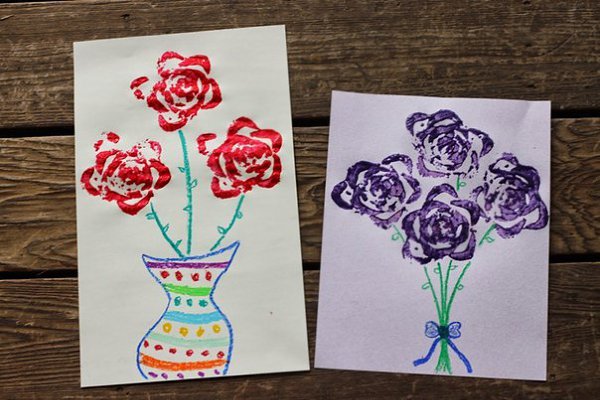 «
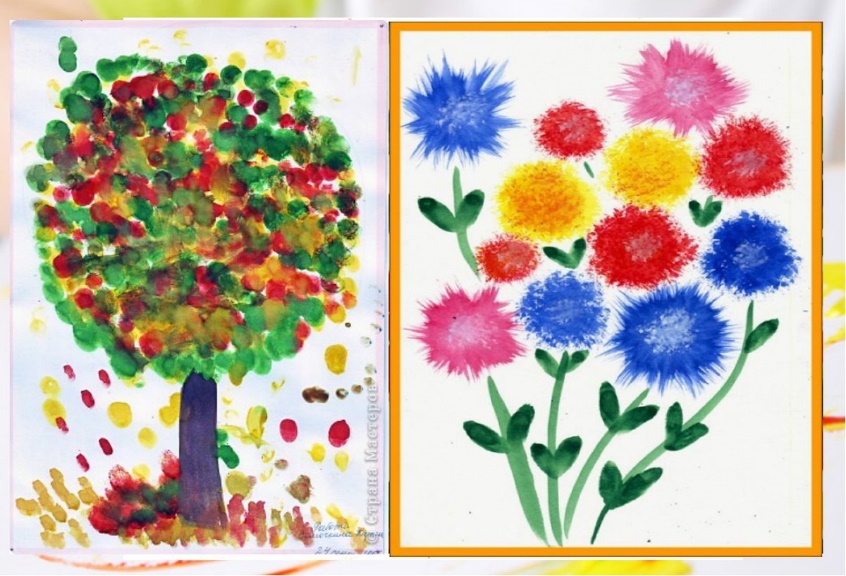 Развитие творческих способностей детей
с ОВЗ требует нестандартного подхода.

Нарушение общей и мелкой моторики, опыт предметно-практических действий
ограничивают возможность использования многих традиционных техник рисования. Так, сложной для детей является методика изображения предметов тонкими линиями; техника раскрашивания рисунков красками с помощью мазков или методом заливки. Все это затрудняет адекватное восприятие рисунка.
.
ПРОВЕДЕНИЕ ЗАНЯТИЙ С ИСПОЛЬЗОВАНИЕМ
НЕТРАДИЦИОННЫХ ТЕХНИК СПОСОБСТВУЕТ:
Снятию детских страхов;
Развивает пространственное мышление;
Учит детей свободно выражать свой замысел
Побуждает детей к творческим поискам и решениям;
Учит детей работать с разнообразным материалом;
Развивает мелкую моторику рук;
Развивает творческие способности   воображение и фантазию
Во время работы дети получают эстетическое удовольствие
ПРОВЕДЕНИЕ ЗАНЯТИЙ С ИСПОЛЬЗОВАНИЕМ
НЕТРАДИЦИОННЫХ ТЕХНИК СПОСОБСТВУЕТ:
Снятию детских страхов;
Развивает пространственное мышление;
Учит детей свободно выражать свой замысел
Побуждает детей к творческим поискам и решениям;
Учит детей работать с разнообразным материалом;
Развивает мелкую моторику рук;
Развивает творческие способности   воображение и фантазию
Во время работы дети получают эстетическое удовольствие.
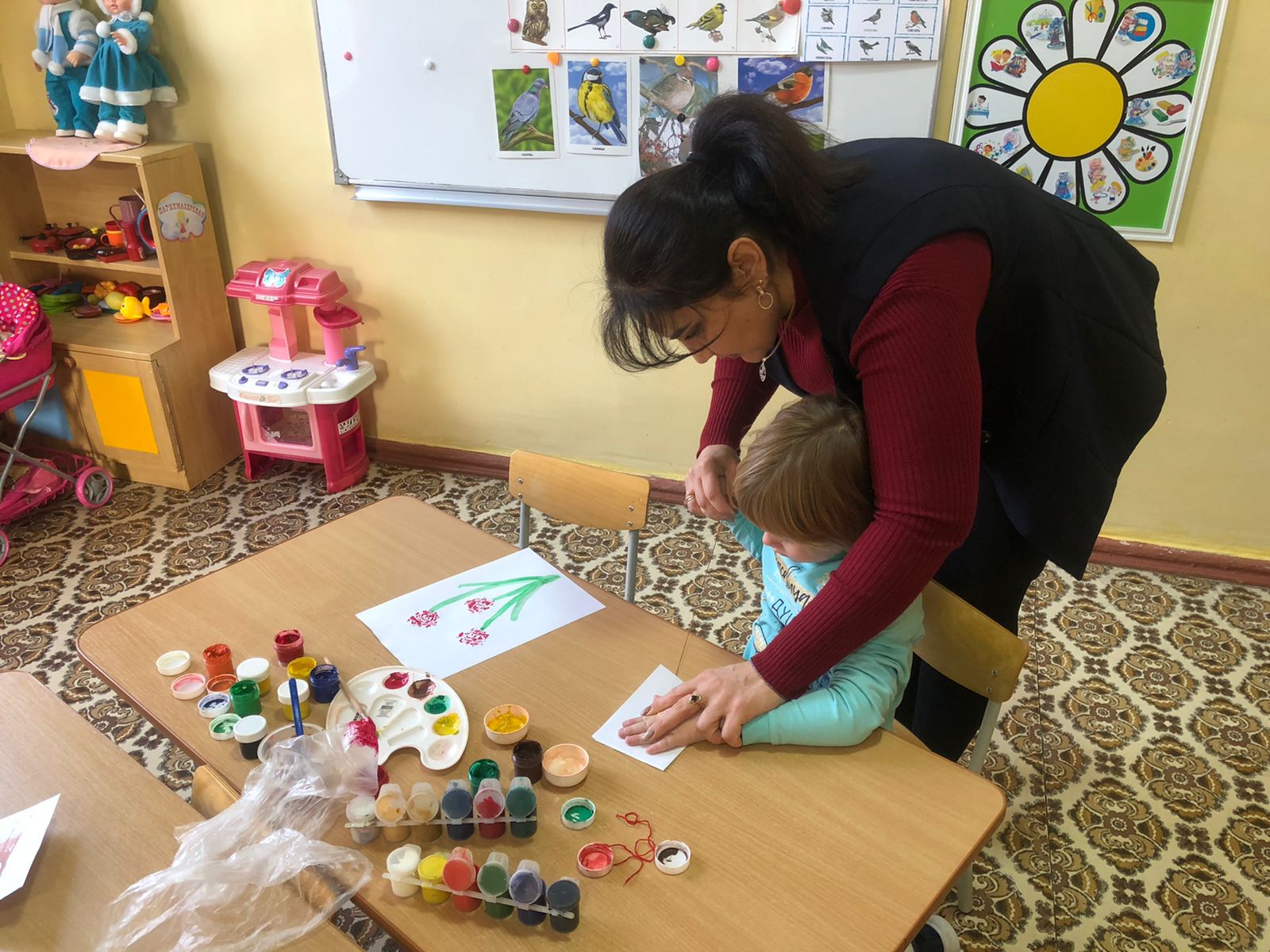 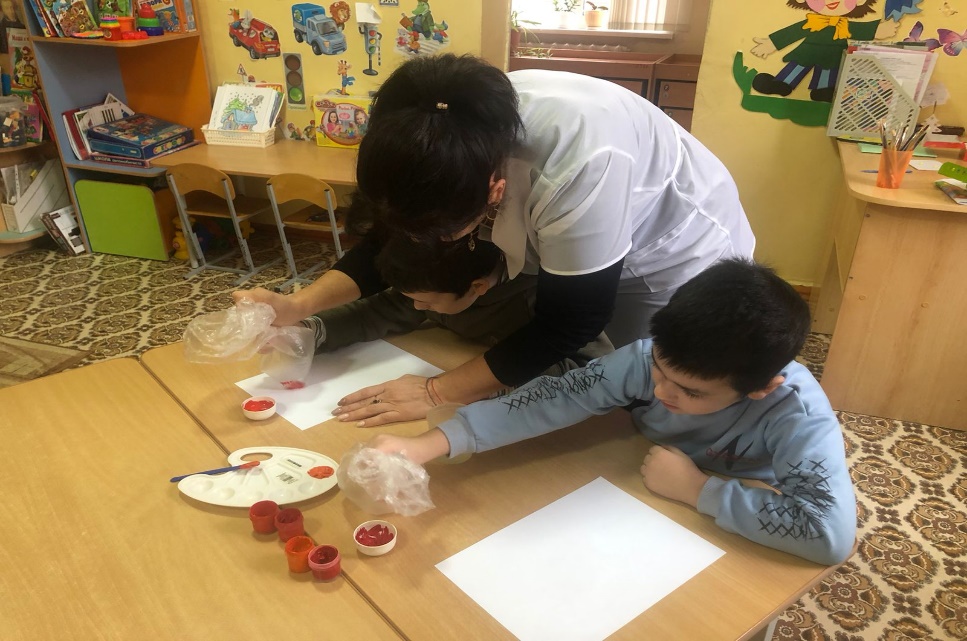 Техника рисования роз отпечатками полиэтиленового пакета
Техника рисования роз отпечатками полиэтиленового пакета
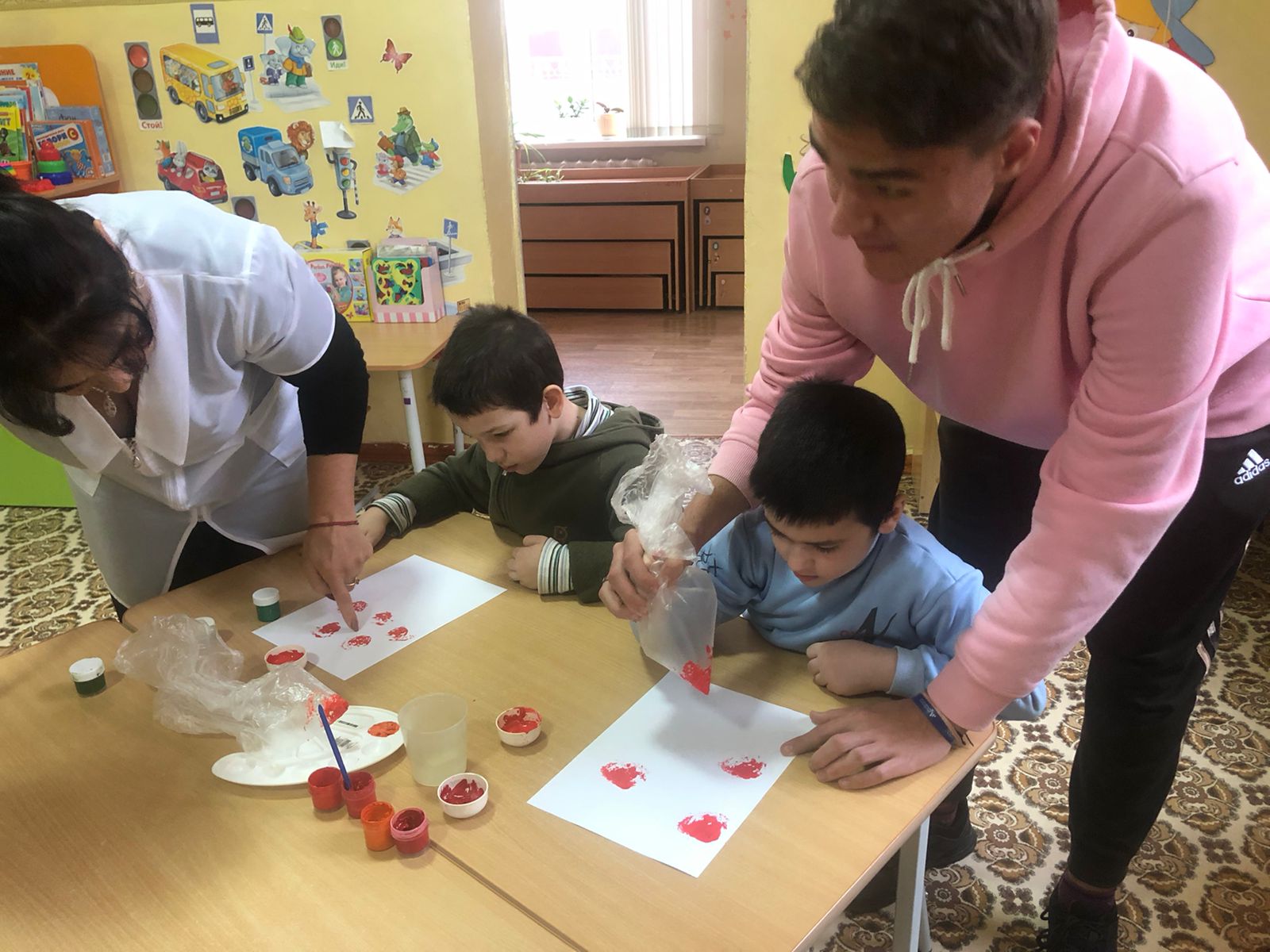 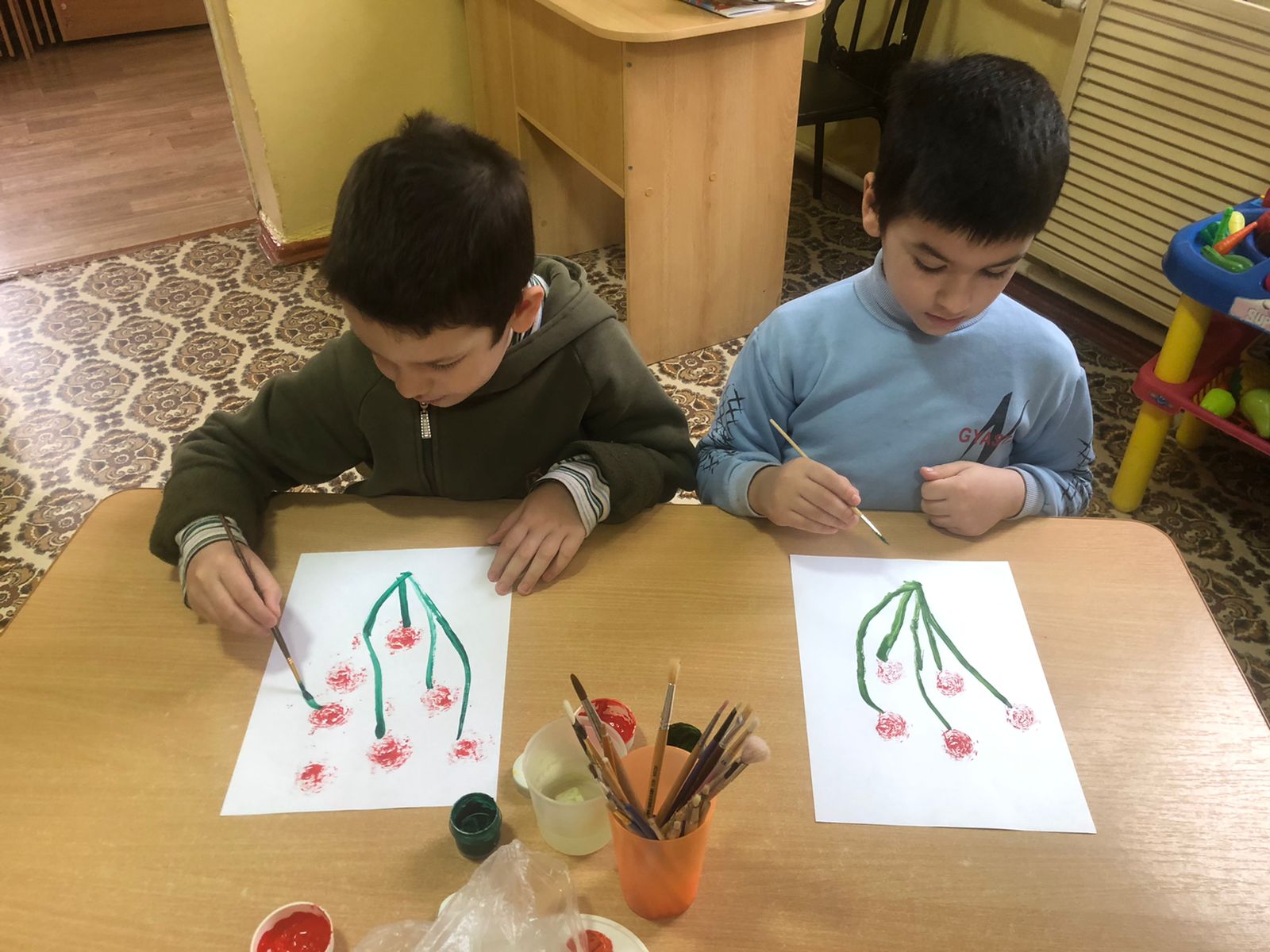 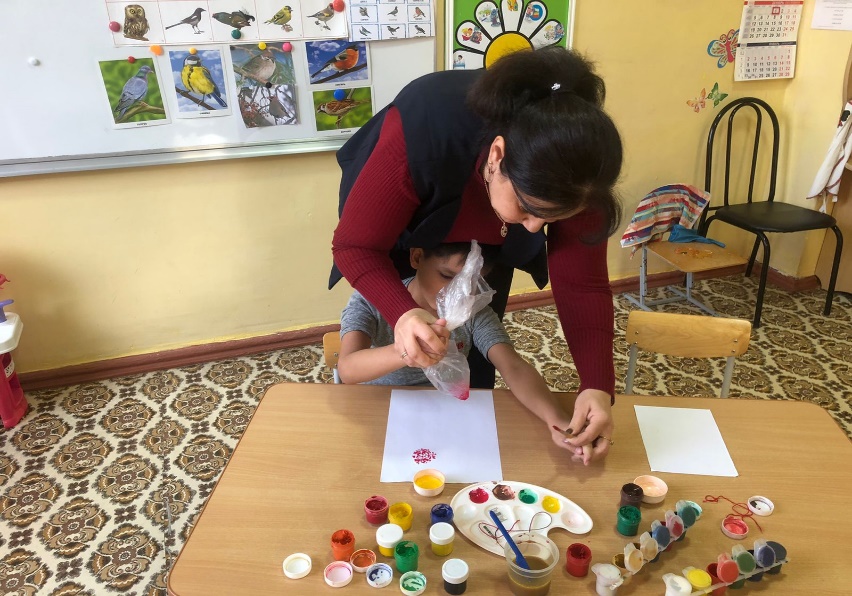 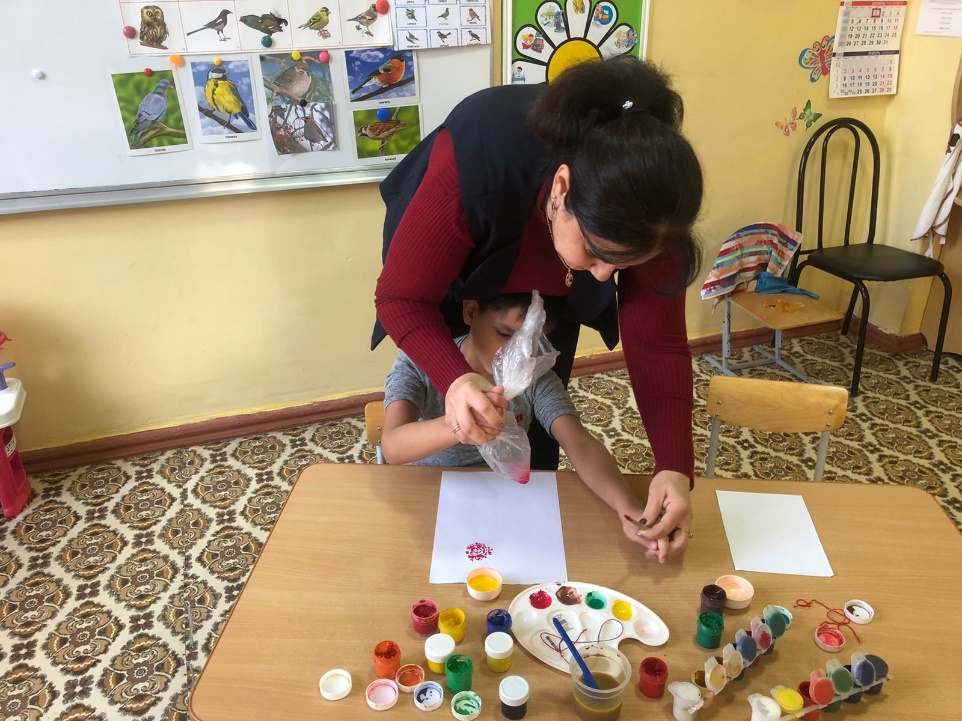 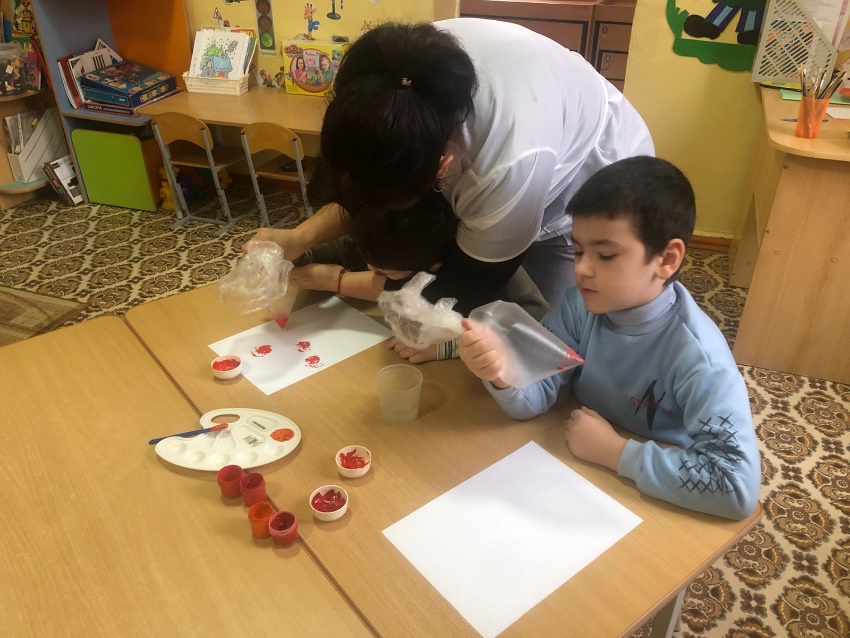 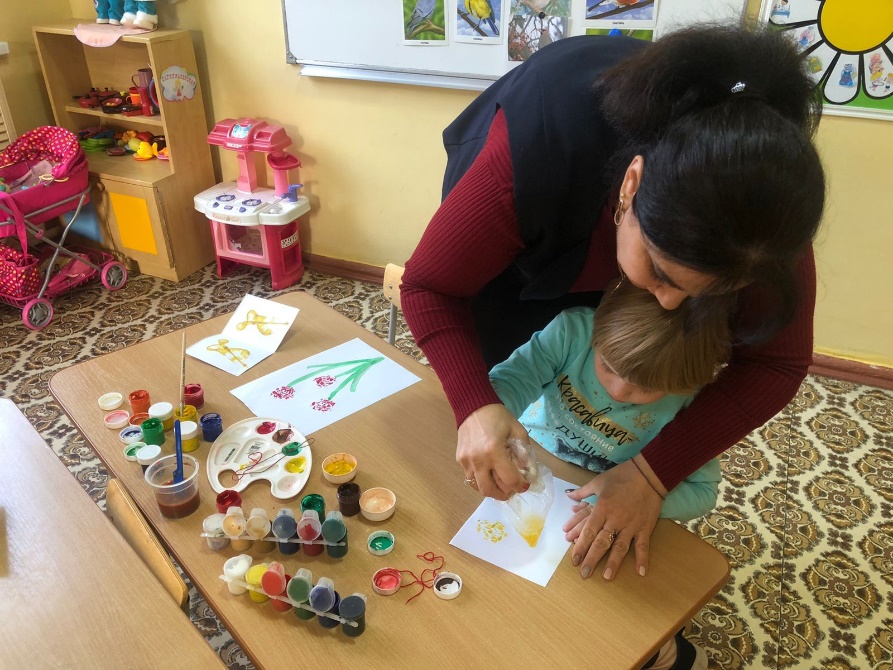 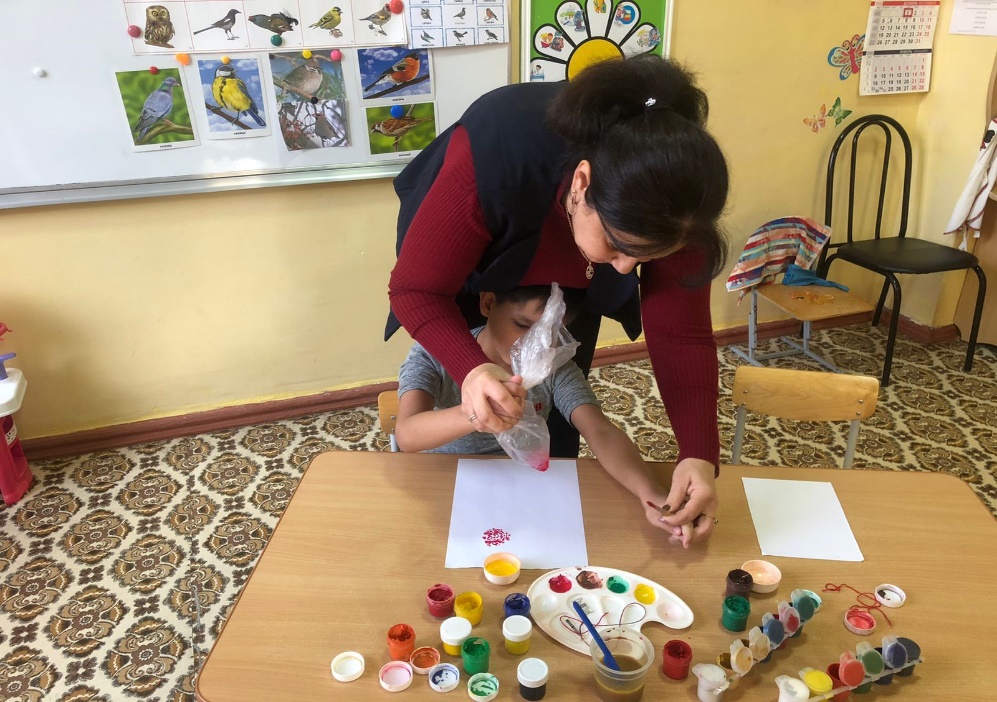 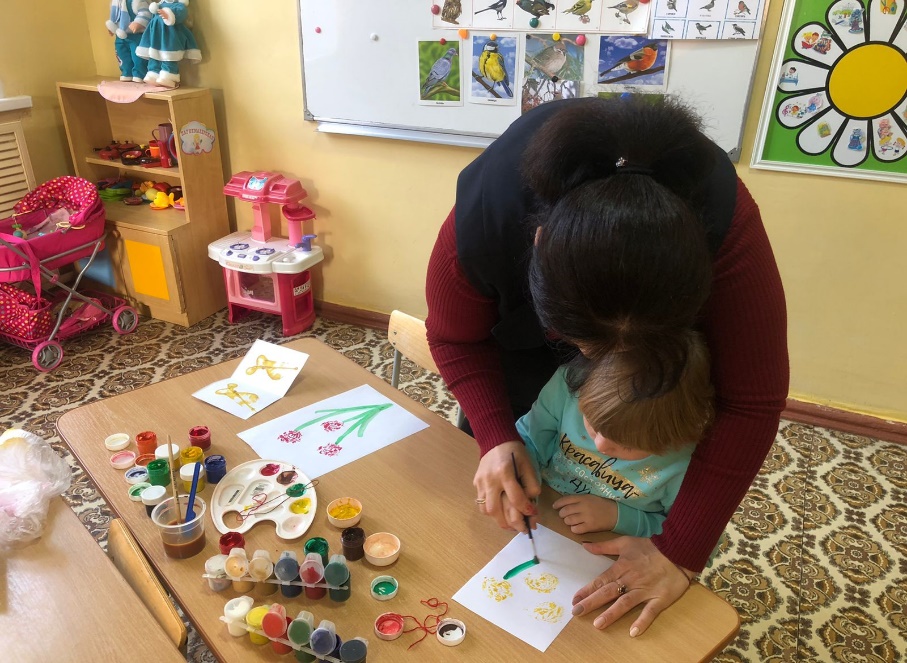 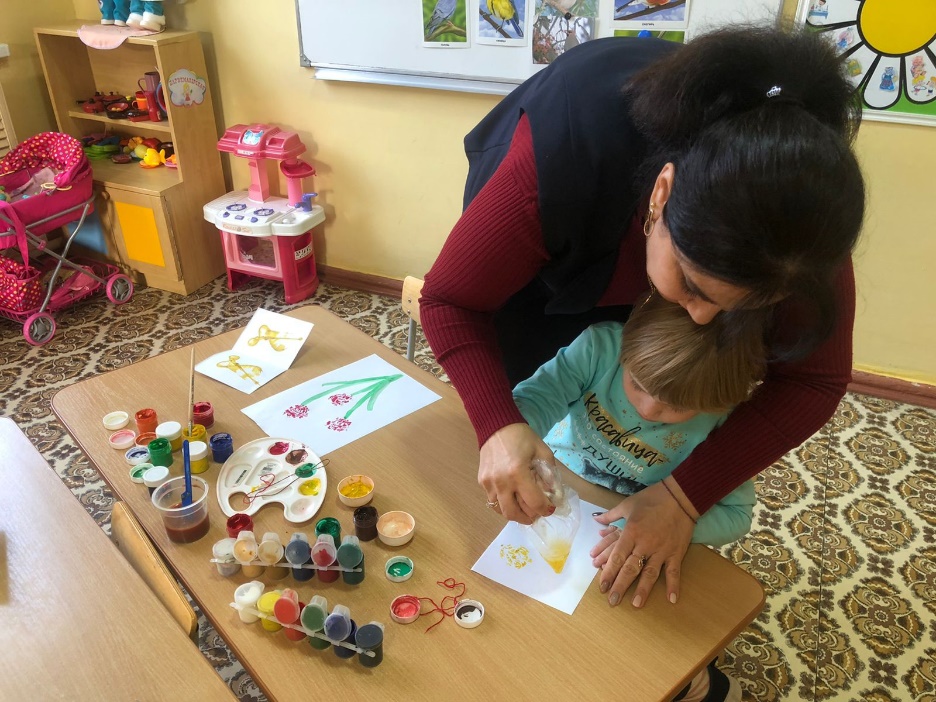 Ниткография нетрадиционные техники рисования
Последовательность
работы
СМАЧИВАЕМ НИТЬ В
КРАСКЕ И УБИРАЕМ
КИСТЬЮ ИЗЛИШКИ
КРАСКИ
Ниткография –нетрадиционная техника рисования

Последовательность
работы
СМАЧИВАЕМ НИТЬ В
КРАСКЕ И УБИРАЕМ
КИСТЬЮ ИЗЛИШКИ
КРАСКИ
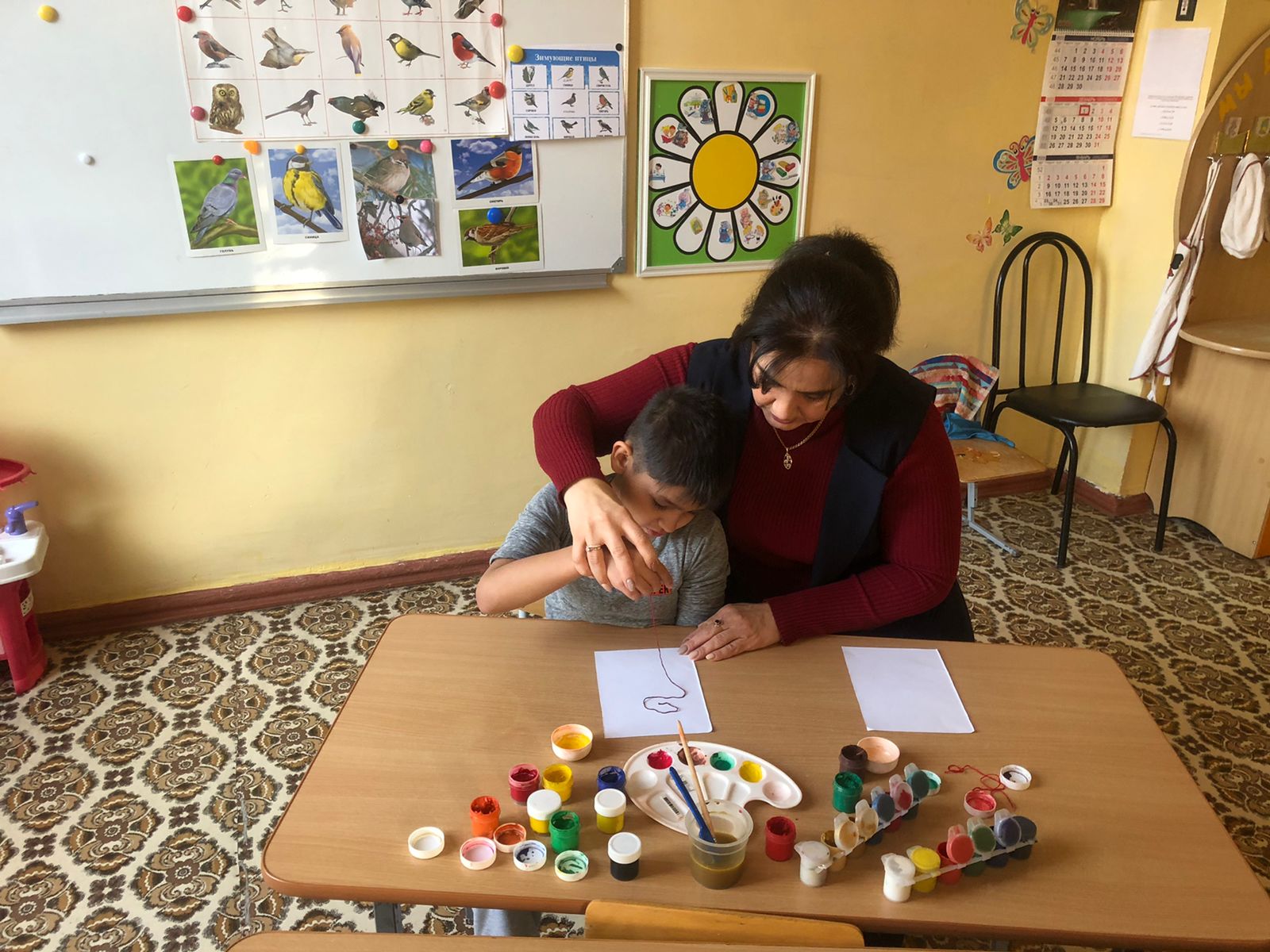 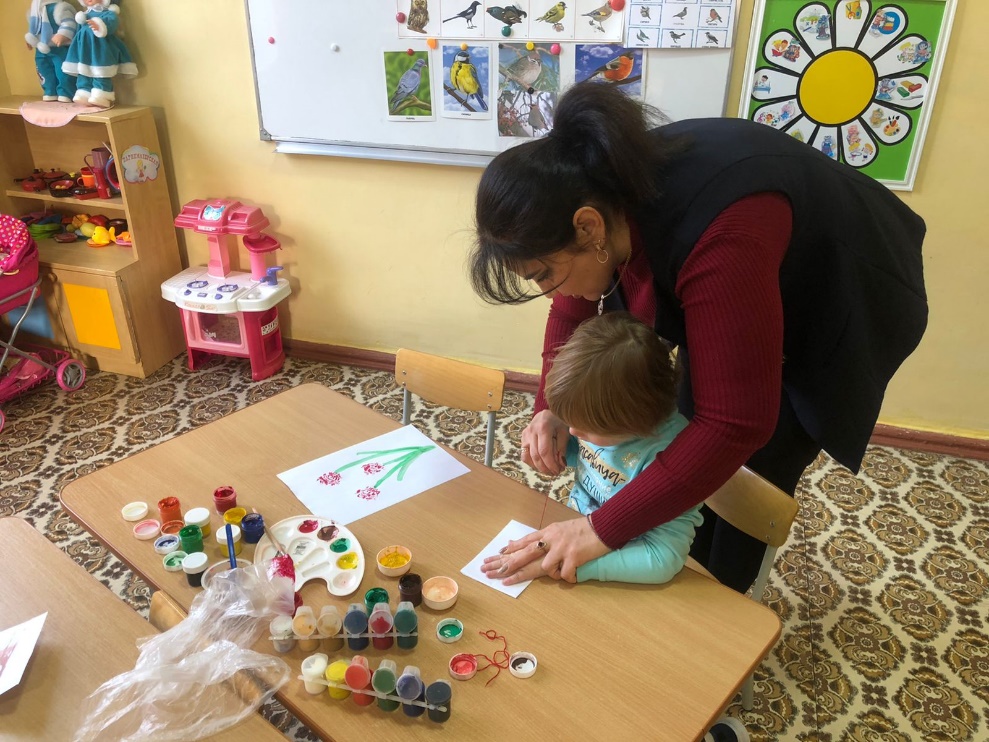 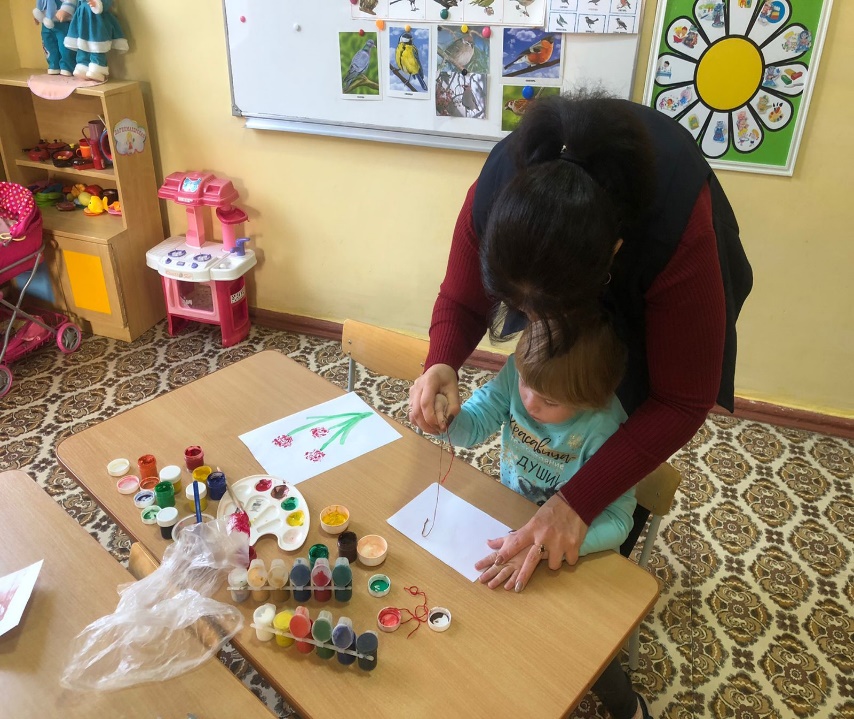 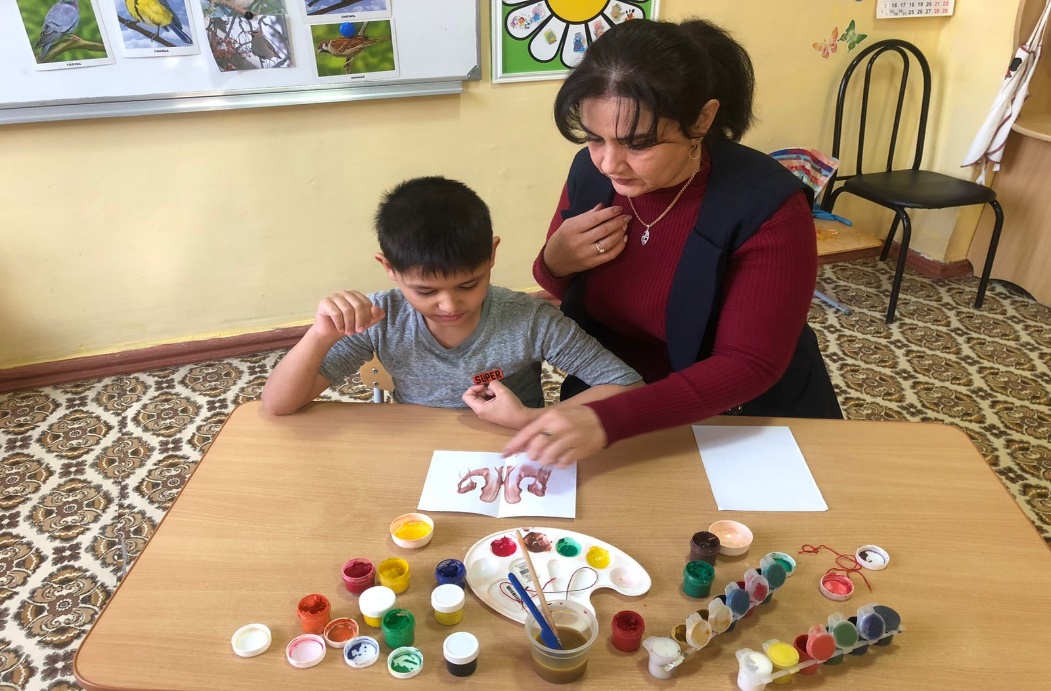 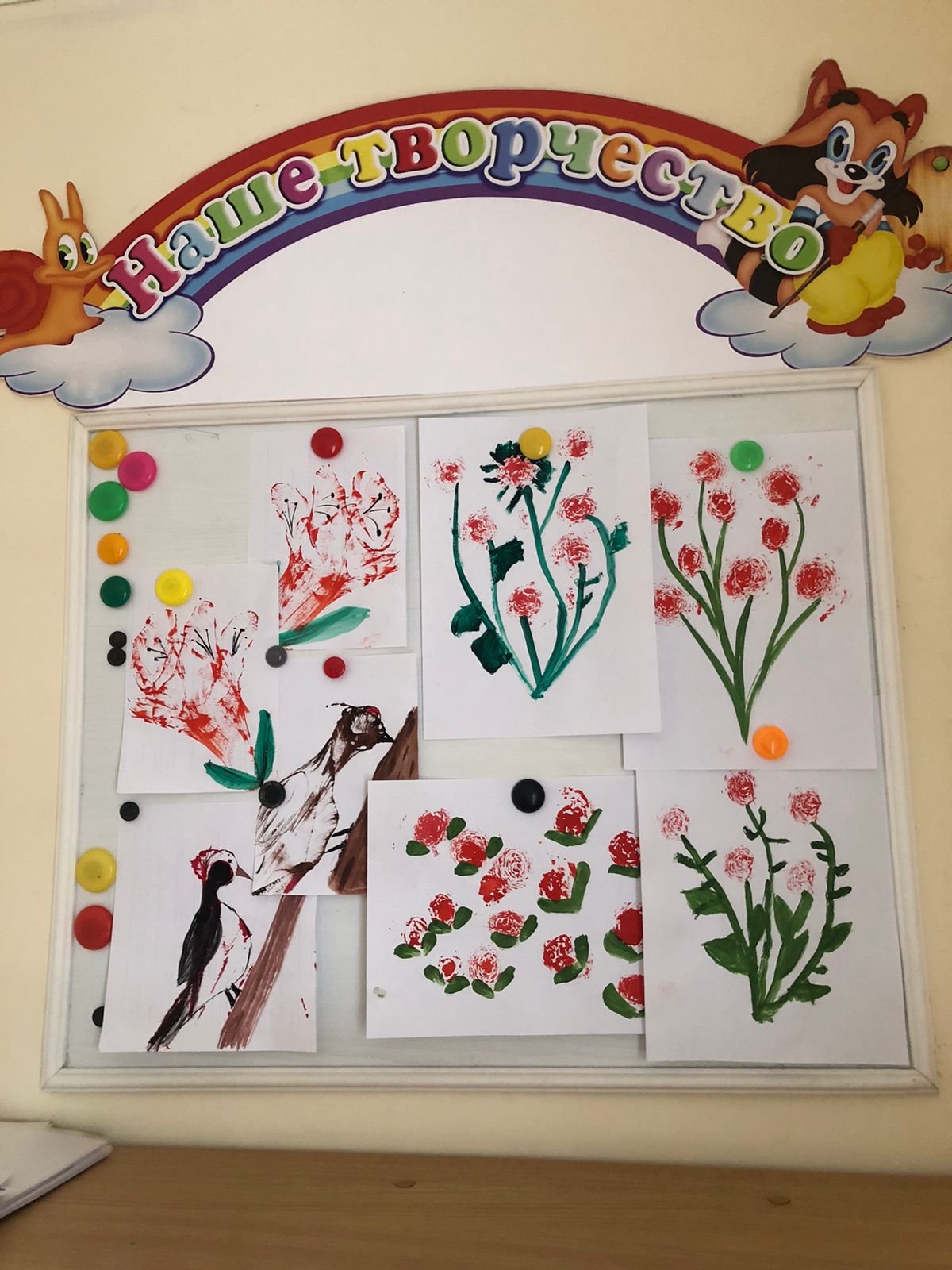 Выставка работ
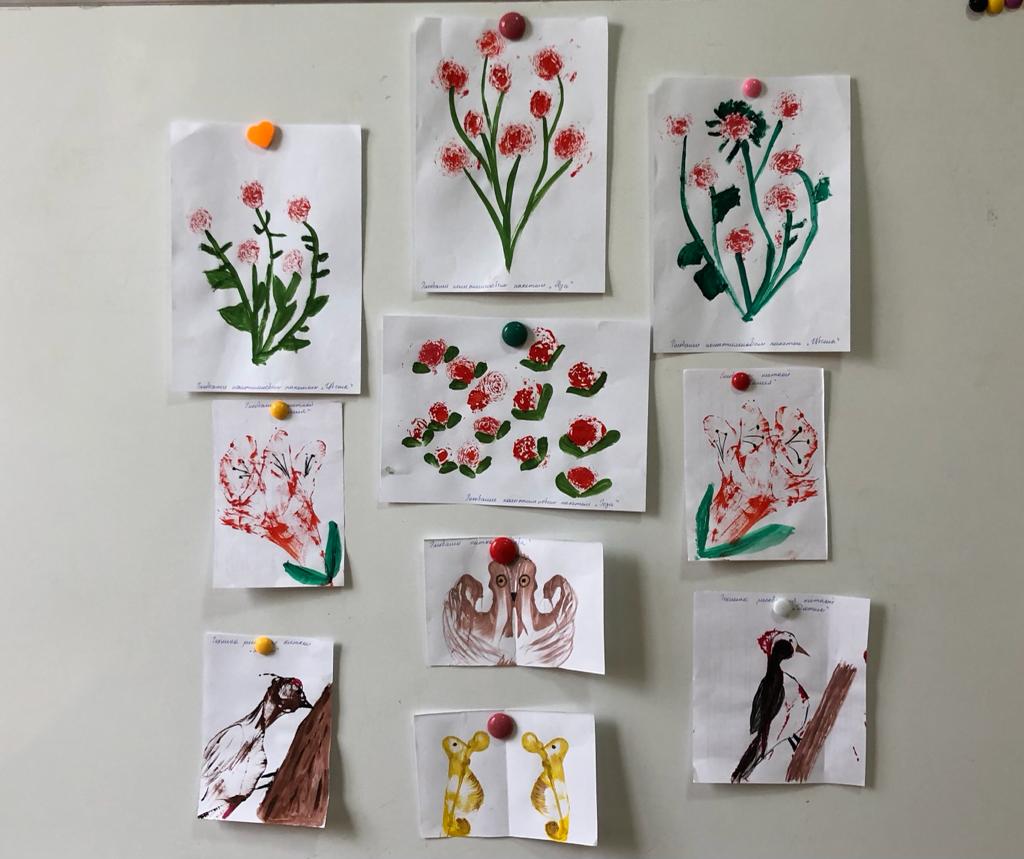